1
ΕΥΡΩΠΑΪΚΟ ΤΑΜΕΙΟ ΑΣΥΛΟΥ, ΜΕΤΑΝΑΣΤΕΥΣΗΣ ΚΑΙ ΕΝΤΑΞΗΣ (AMIF)ΕΙΔΙΚΟΣ ΣΤΟΧΟΣ : ΕΠΙΣΤΡΟΦΗ
ΠΡΟΓΡΑΜΜΑΤΙΚΗ ΠΕΡΙΟΔΟΣ 2021-2027
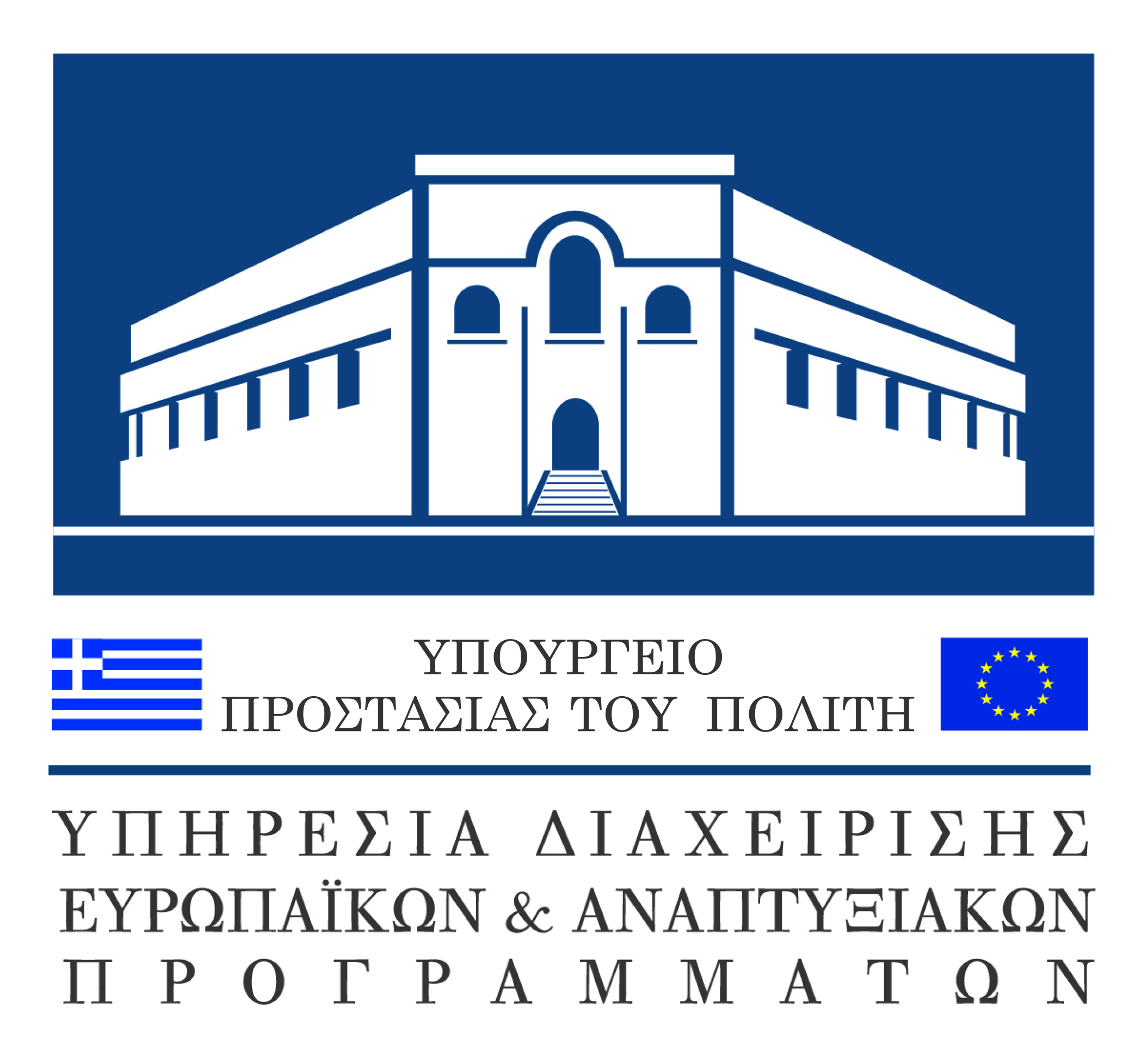 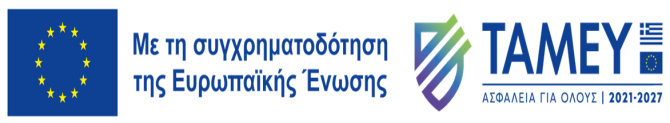 2
ΥπηρεσΙα ΔιαχεΙρισηΣ ΕυρωπαϊκΩν και ΑναπτυξιακΩν ΠρογραμμΑτων (Υ.Δ.Ε.Α.Π.)
Για τη νέα προγραμματική περίοδο 2021-2027, η ΥΔΕΑΠ Ενδιάμεσος Φορέας για τη διαχείριση μέρους των δράσεων του Ταμείου Ασύλου, Μετανάστευσης και Ένταξης (AMIF) στις 15/04/2024. (2 ΜΗΝΕΣ)
Ειδικός Στόχος 3: ΕΠΙΣΤΡΟΦΗ
Στο πλαίσιο του ανωτέρω γενικού στόχου πολιτικής το Ταμείο συμβάλλει, μεταξύ άλλων ειδικών στόχων:
στην αντιμετώπιση της παράνομης μετανάστευσης, στην ενίσχυση της αποτελεσματικής, ασφαλούς και αξιοπρεπούς επιστροφής και επανεισδοχής καθώς και στην προώθηση και συμβολή στην αποτελεσματική αρχική επανένταξη στις τρίτες χώρες
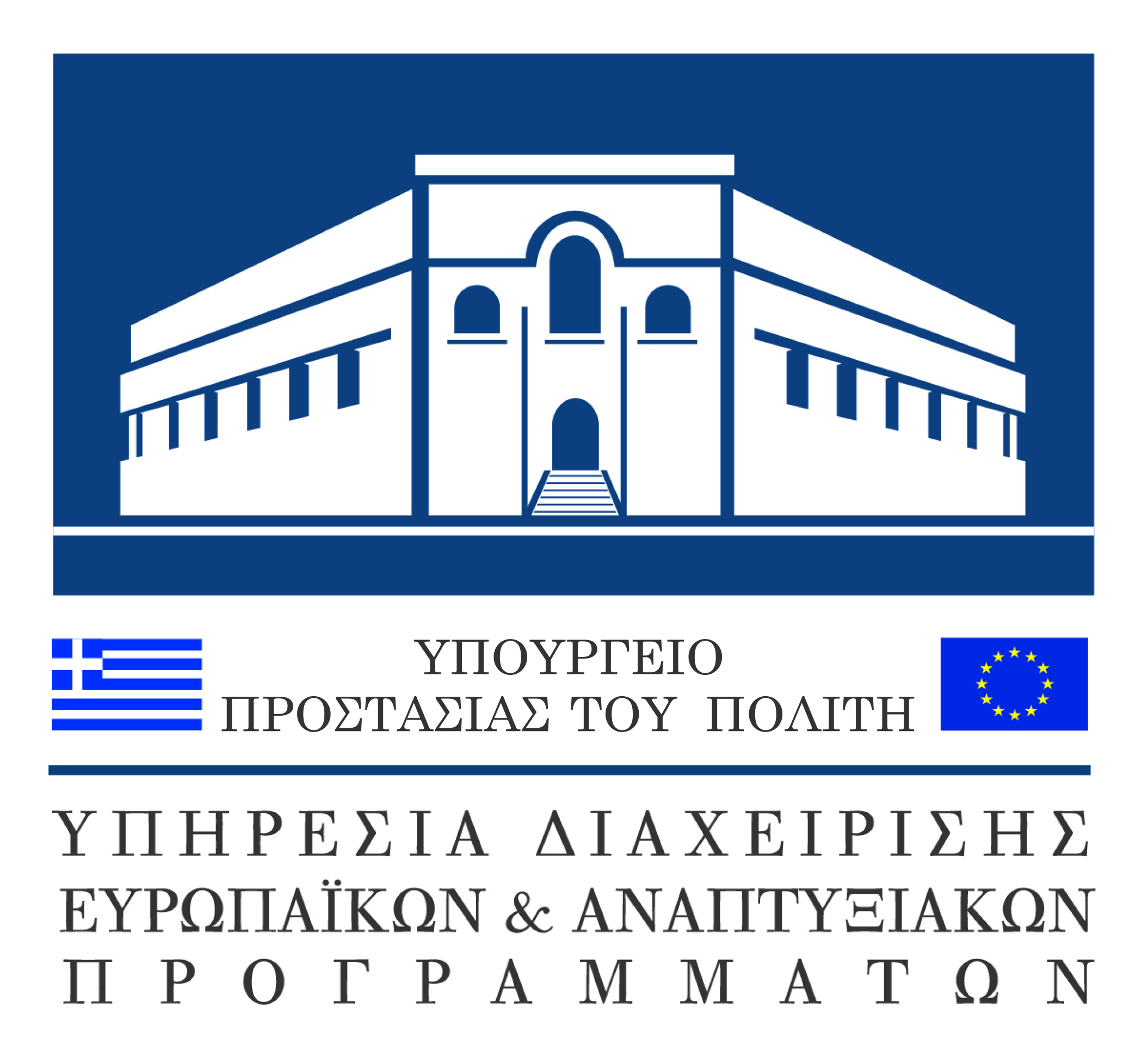 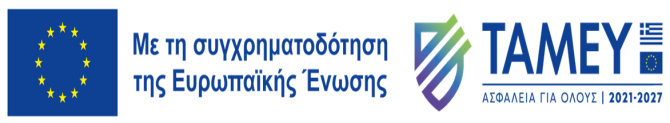 3
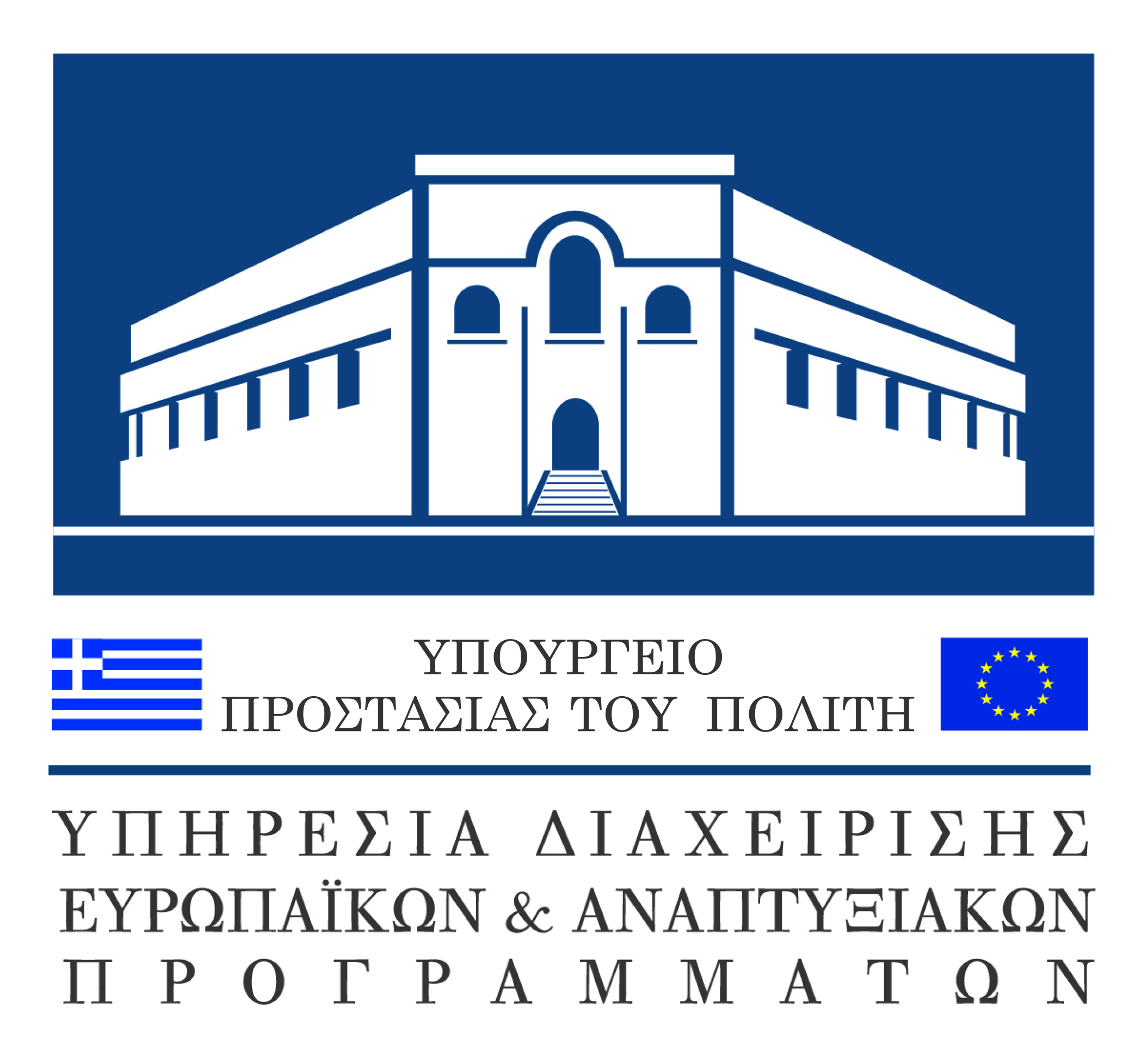 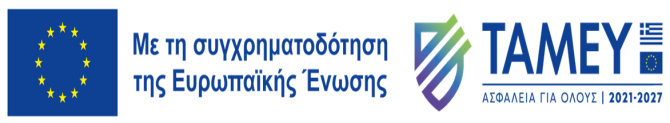 4
AMIF / RETURN
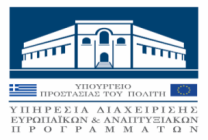 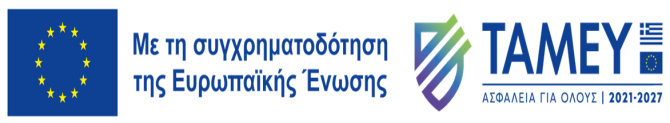 5
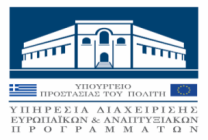 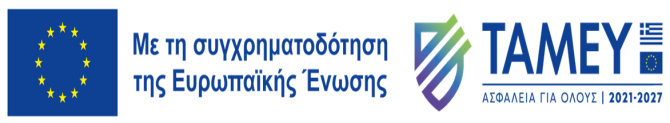 6
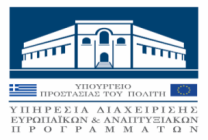 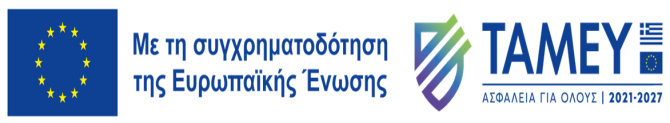 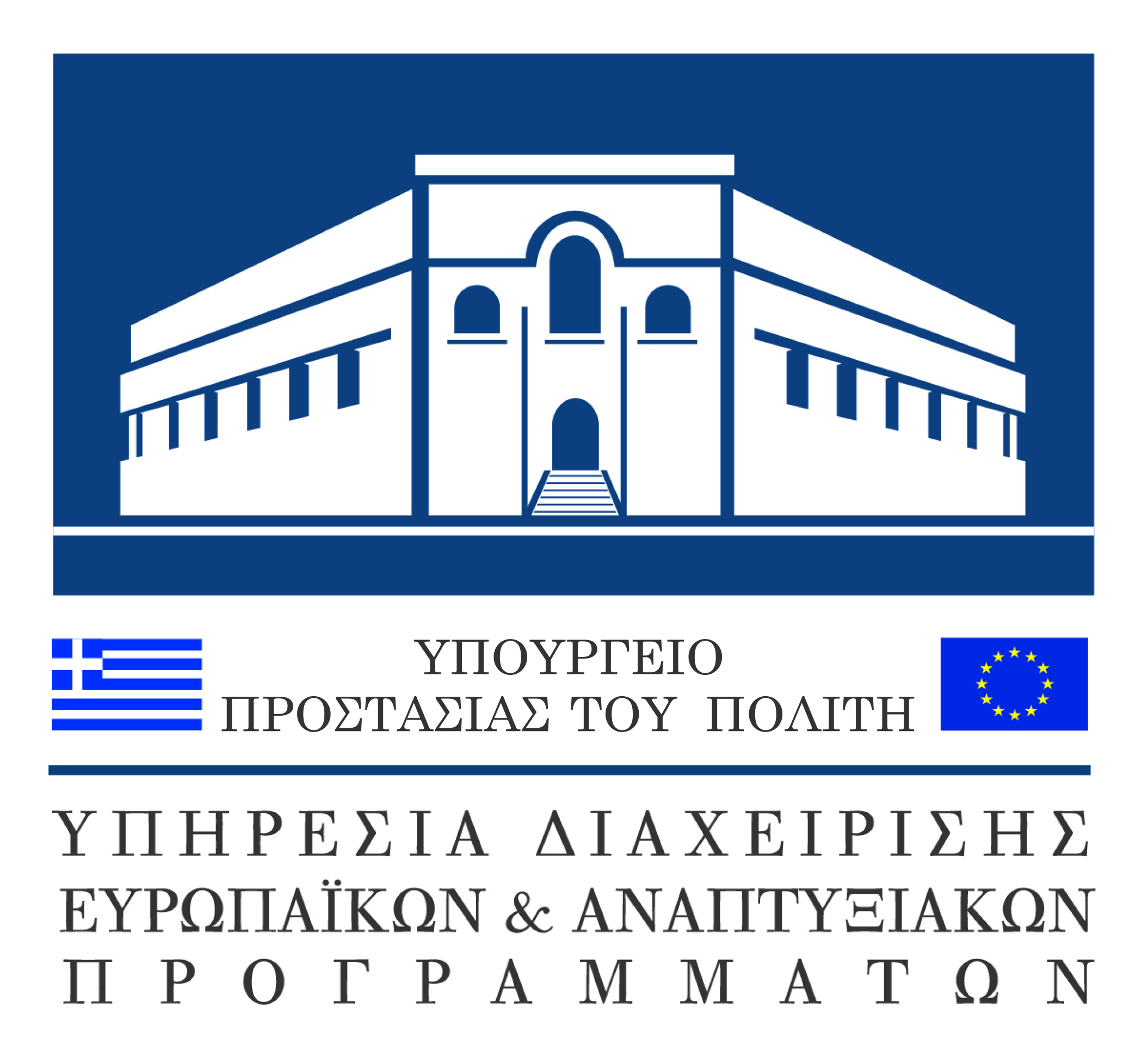 ΕΥΡΩΠΑΪΚΟ ΤΑΜΕΙΟ ΑΣΥΛΟΥ, ΜΕΤΑΝΑΣΤΕΥΣΗΣ ΚΑΙ ΕΝΤΑΞΗΣ
ΠΡΟΓΡΑΜΜΑΤΙΚΗ ΠΕΡΙΟΔΟΣ 2021-2027
ΔΡΑΣΕΙΣ
7
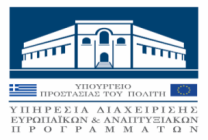 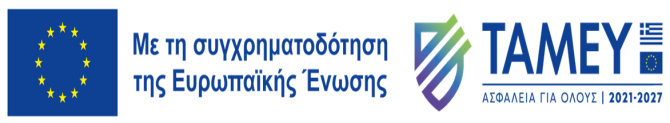 ΕΥΡΩΠΑΪΚΟ ΤΑΜΕΙΟ ΑΣΥΛΟΥ, ΜΕΤΑΝΑΣΤΕΥΣΗΣ ΚΑΙ ΕΝΤΑΞΗΣ
ΠΡΟΓΡΑΜΜΑΤΙΚΗ ΠΕΡΙΟΔΟΣ 2021-2027

AMIF – ΔΡΑΣΕΙΣ Υπ.Π.τ.Π.
8
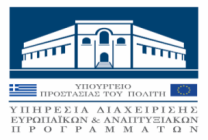 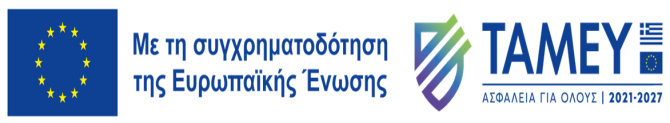 9
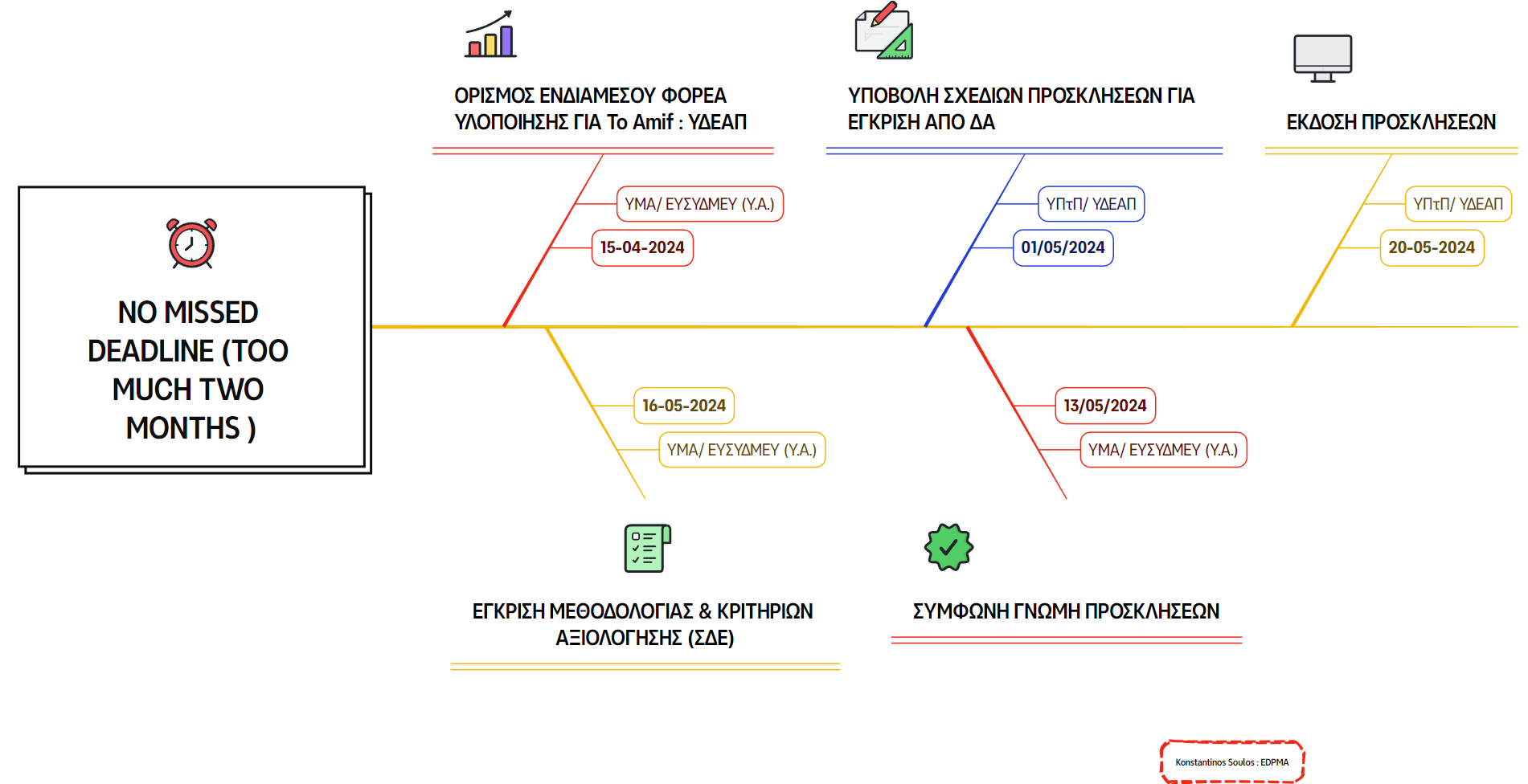 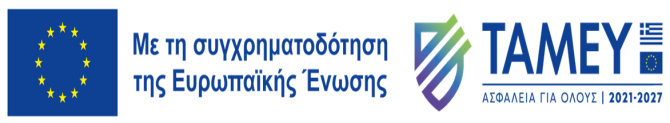 10
ΕΥΡΩΠΑΪΚΟ ΤΑΜΕΙΟ ΑΣΥΛΟΥ, ΜΕΤΑΝΑΣΤΕΥΣΗΣ ΚΑΙ ΕΝΤΑΞΗΣ
ΠΡΟΓΡΑΜΜΑΤΙΚΗ ΠΕΡΙΟΔΟΣ 2021-2027

Πραγματοποίηση των αναγκαστικών επιστροφών παράτυπων Υπηκόων Τρίτων Χωρών (ΥΤΧ).
Αποτελεί συνεχιζόμενη Δράση της Περιόδου 2014-2020.
Επισημαίνεται ότι για το υποέργο 3 υπάρχει σύσταση ΣΕΝΓΚΕΝ και είναι υποχρεωτική η χρηματοδότησή τους.
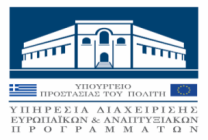 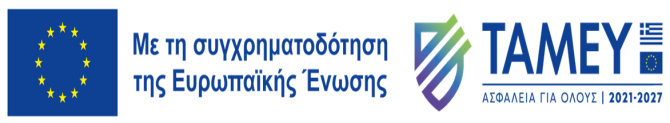 11
ΕΥΡΩΠΑΪΚΟ ΤΑΜΕΙΟ ΑΣΥΛΟΥ, ΜΕΤΑΝΑΣΤΕΥΣΗΣ ΚΑΙ ΕΝΤΑΞΗΣ
ΠΡΟΓΡΑΜΜΑΤΙΚΗ ΠΕΡΙΟΔΟΣ 2021-2027

Δομές και Λειτουργικότητα των Προ-αναχωρησιακών Κέντρων Κράτησης: Υποέργο: Λειτουργία ΠΡΟΚΕΚΑ
Αποτελεί συνεχιζόμενη Δράση της Περιόδου 2014-2020.
Επισημαίνεται ότι υπάρχει σύσταση ΣΕΝΓΚΕΝ για την ορθή  λειτουργία τον ΠΡΟΚΕΚΑ και είναι υποχρεωτική η χρηματοδότησή της.
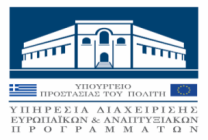 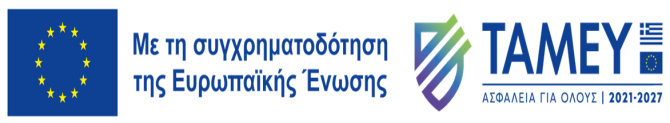 12
ΠΡΟΚΛΗΣΕΙΣ / CHALLENGES
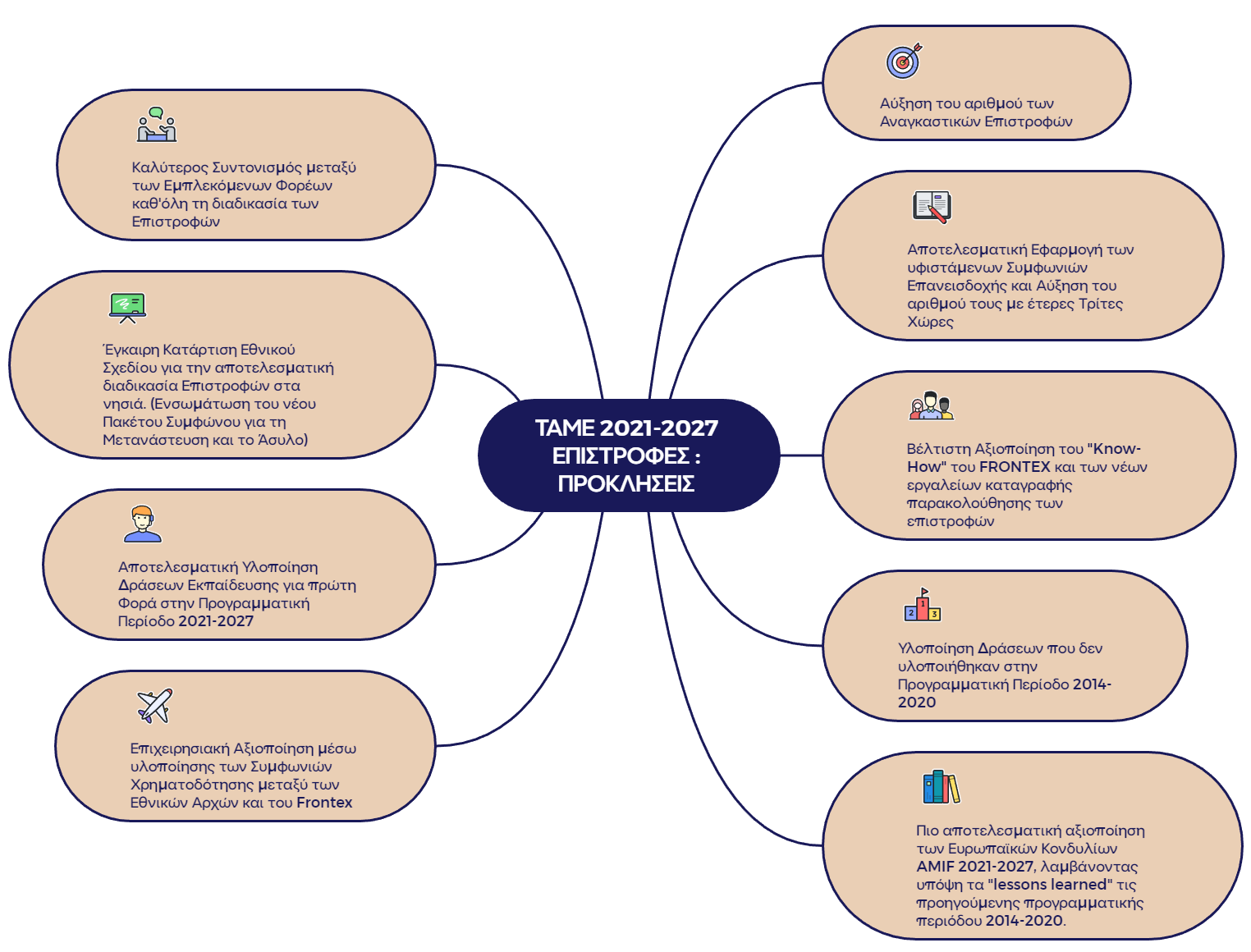 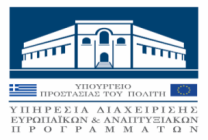 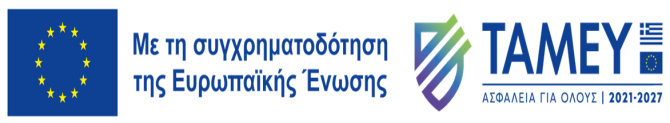 13
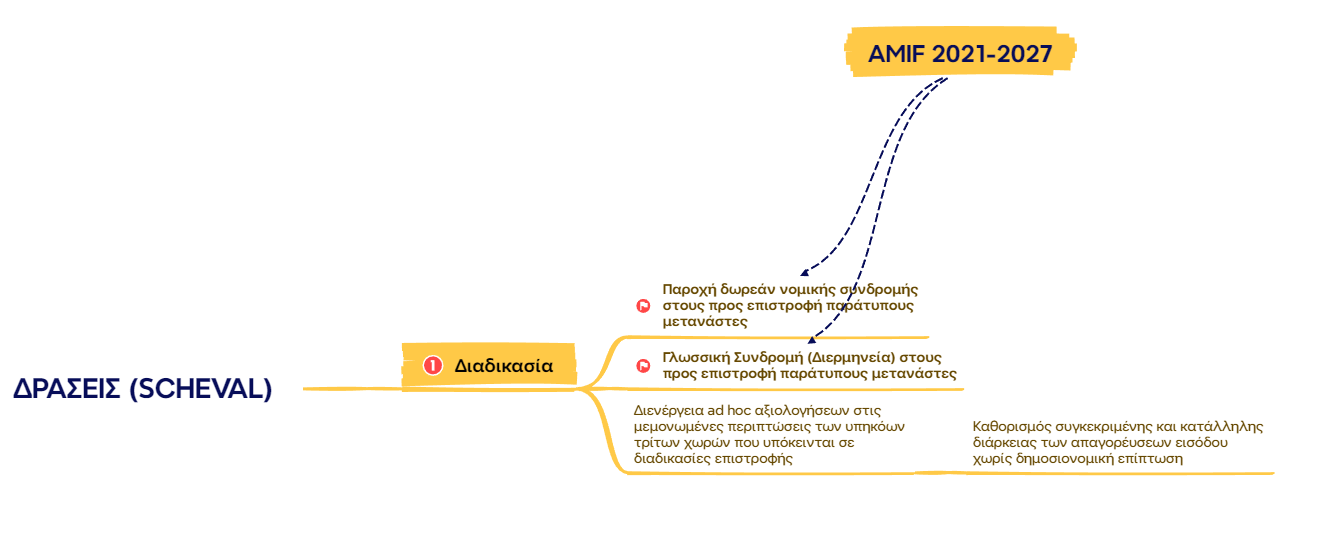 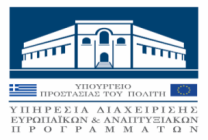 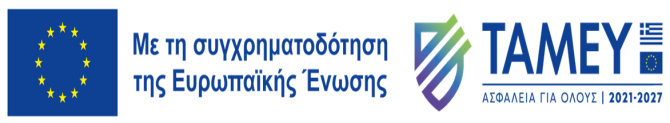 14
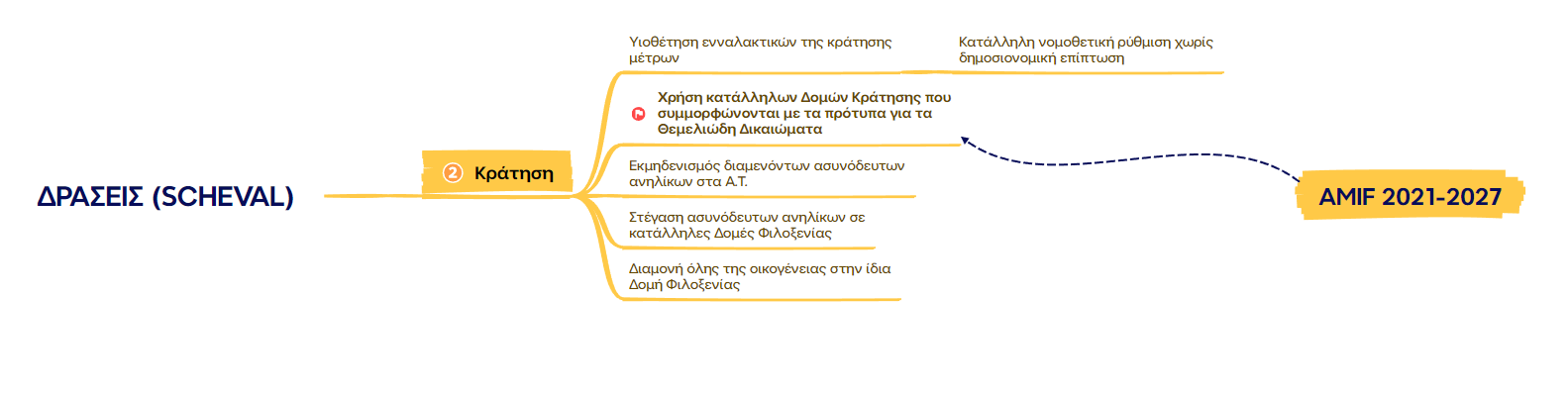 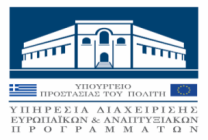 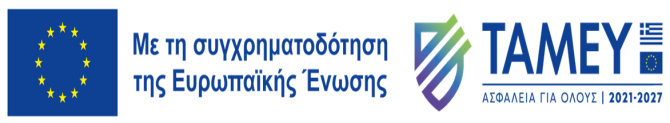 15
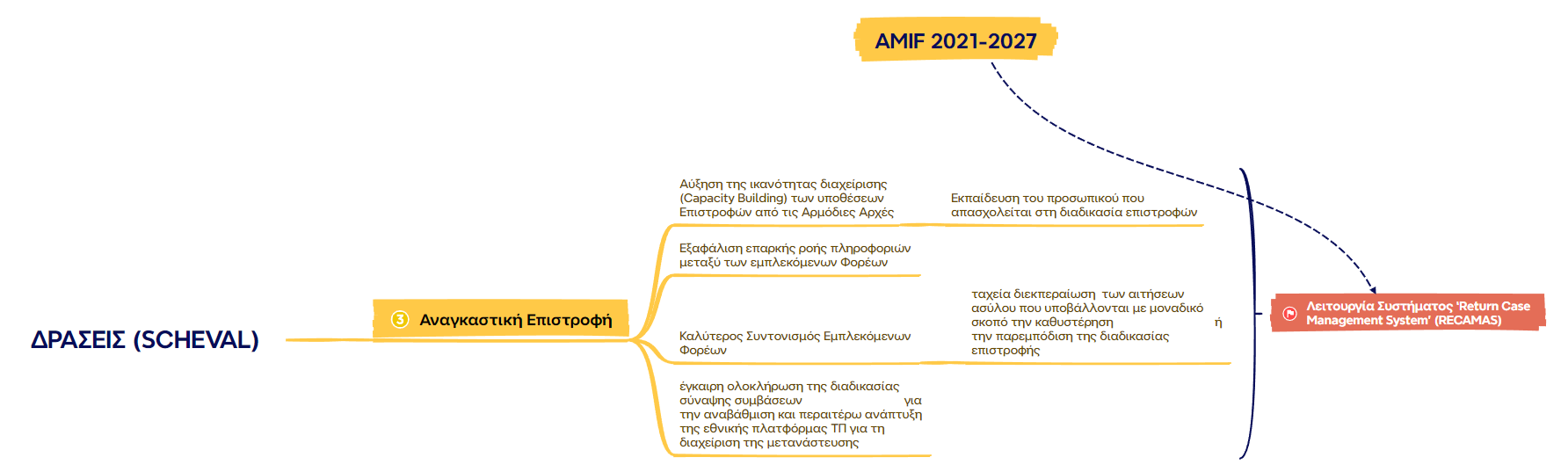 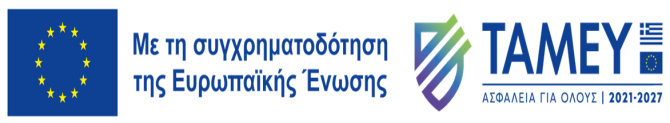 16
ΕΥΡΩΠΑΪΚΟ ΤΑΜΕΙΟ ΑΣΥΛΟΥ, ΜΕΤΑΝΑΣΤΕΥΣΗΣ ΚΑΙ ΕΝΤΑΞΗΣΠΡΟΓΡΑΜΜΑΤΙΚΗ ΠΕΡΙΟΔΟΣ 2021-2027
ΕΠΟΜΕΝΑ   ΒΗΜΑΤΑ / ΕΝΔΕΙΚΤΙΚΟ ΧΡΟΝΟΔΙΑΓΡΑΜΜΑ
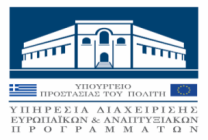 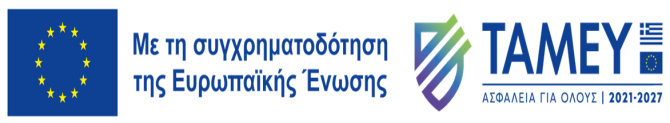 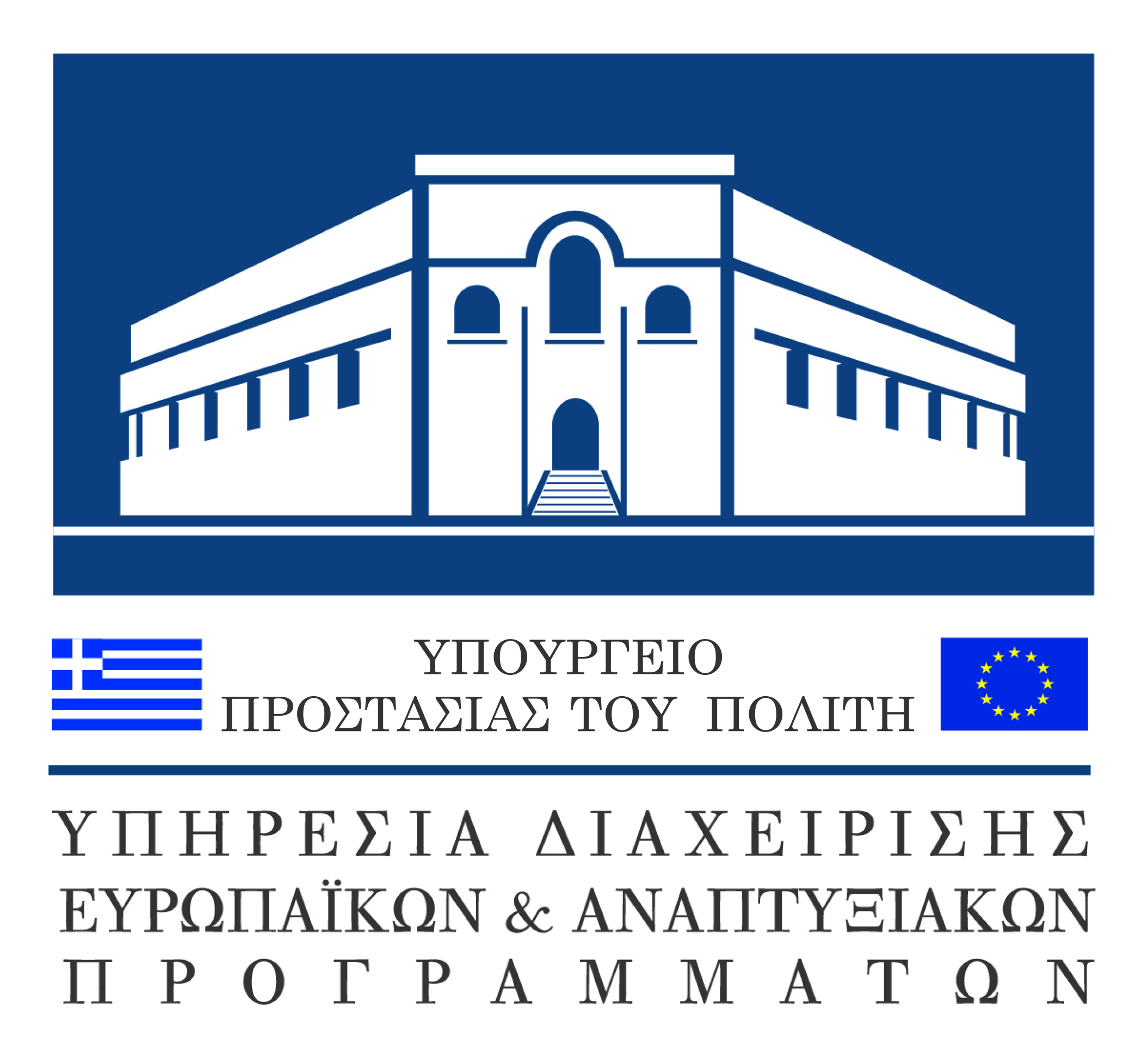 17
Ευχαριστώ πολύ για την προσοχή σας!
ΥΠΟΥΡΓΕΙΟ ΠΡΟΣΤΑΣΙΑΣ ΤΟΥ ΠΟΛΙΤΗ 
ΥΠΗΡΕΣΙΑ ΔΙΑΧΕΙΡΙΣΗΣ ΕΥΡΩΠΑΪΚΩΝ & ΑΝΑΠΤΥΞΙΑΚΩΝ ΠΡΟΓΡΑΜΜΑΤΩΝ
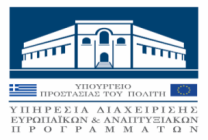 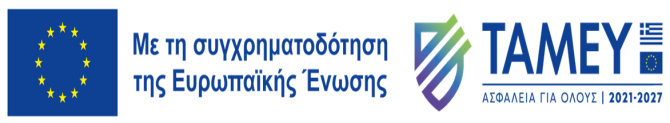